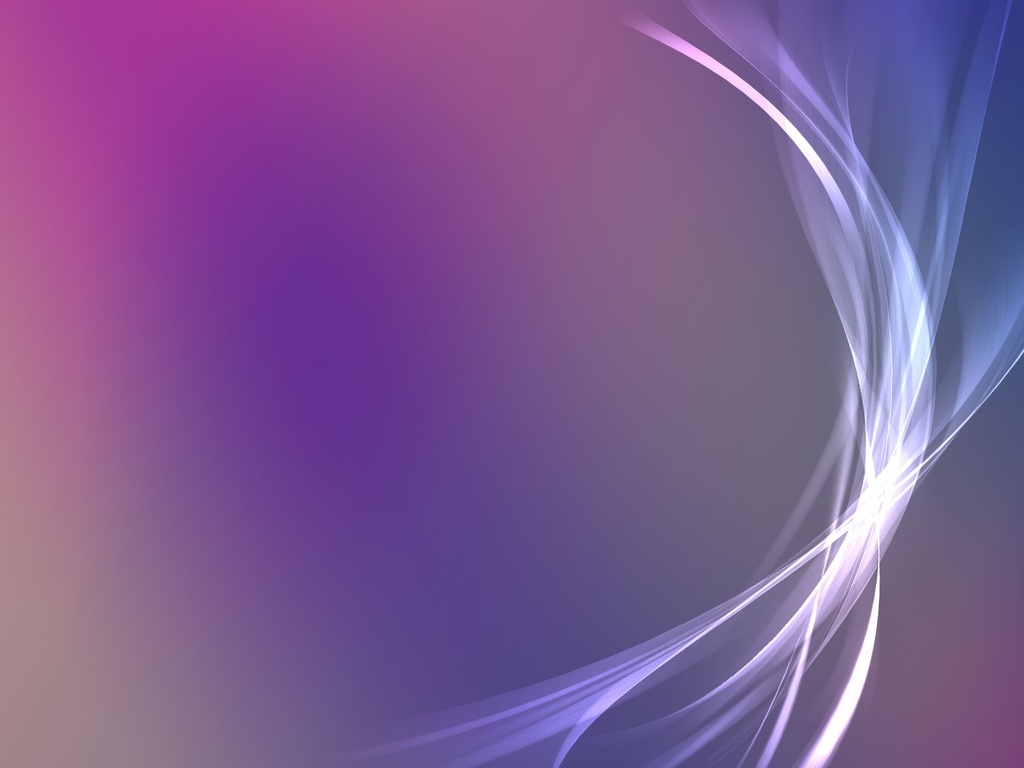 Муниципальное бюджетное образовательное учреждение
дополнительного образования «Дом детского творчества»
Уметского района Тамбовской области
 

Практика «Мы – вместе!»
(из опыта работы)

 
                                                                        Подготовила: Халеева Вера Николаевна,
                                                                                                педагог-организатор.
                                                                                           
 



2022 г
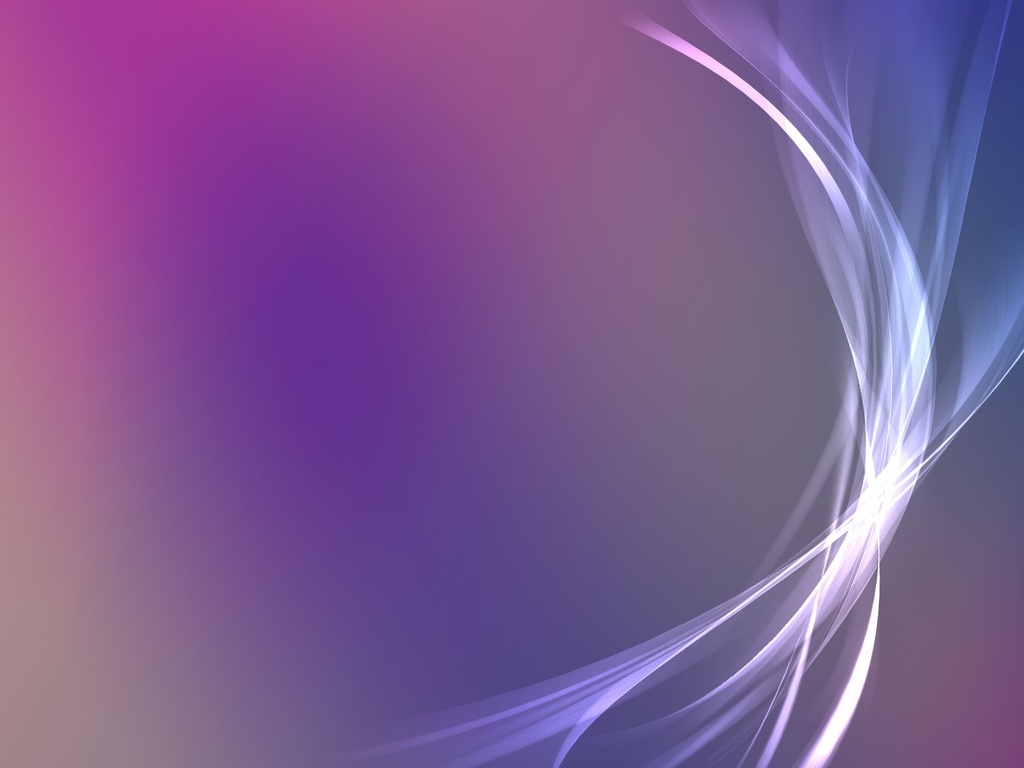 Цель практики:
профилактика асоциального поведения, суицида, преступности и правонарушений несовершеннолетних
вовлечь несовершеннолетних во внеурочную социально-значимую деятельность;

организовать содержательный досуг несовершеннолетних;

обеспечить психолого-педагогическую и правовую консультативную помощь детям группы социального риска;

организовать межведомственное взаимодействие в процессе работы с несовершеннолетними группы риска;

обеспечить накопление, анализ и обобщение опыта работы с несовершеннолетними группы риска.
Задачи:
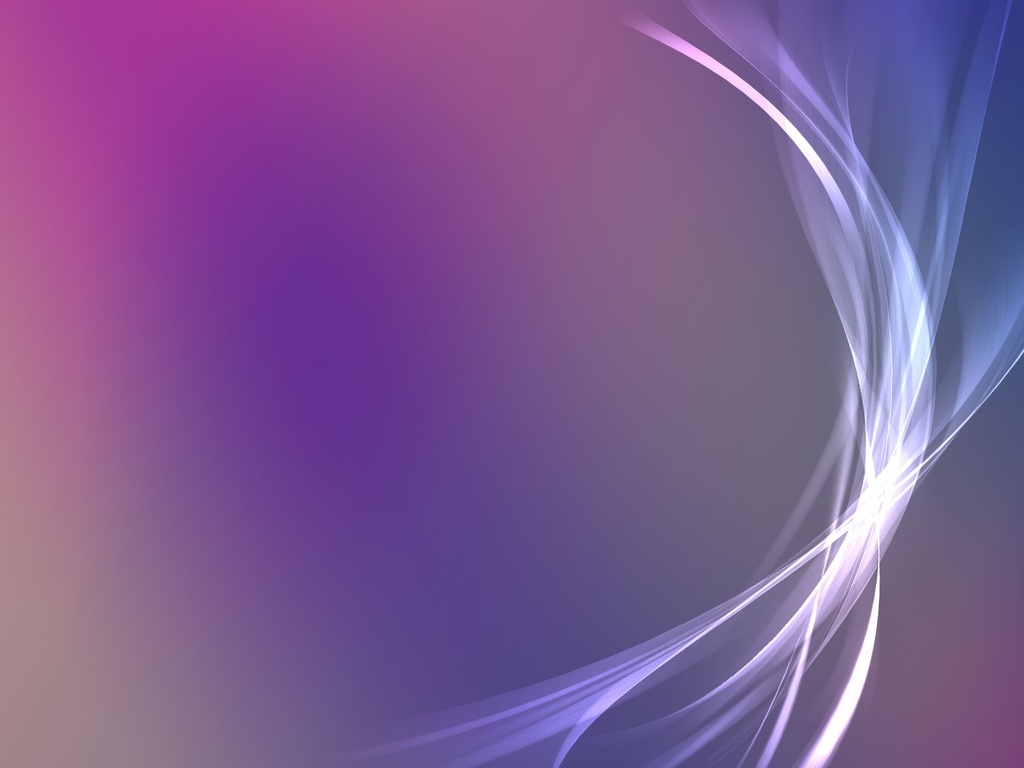 Работа с учащимися
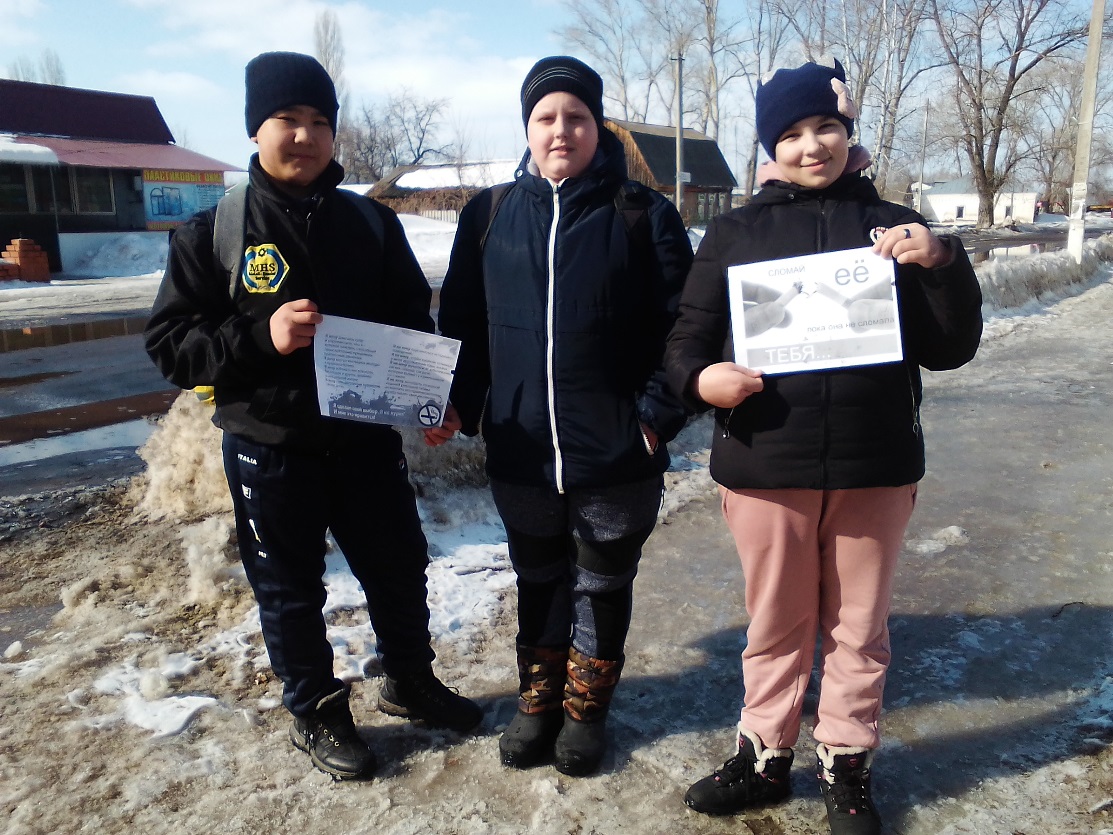 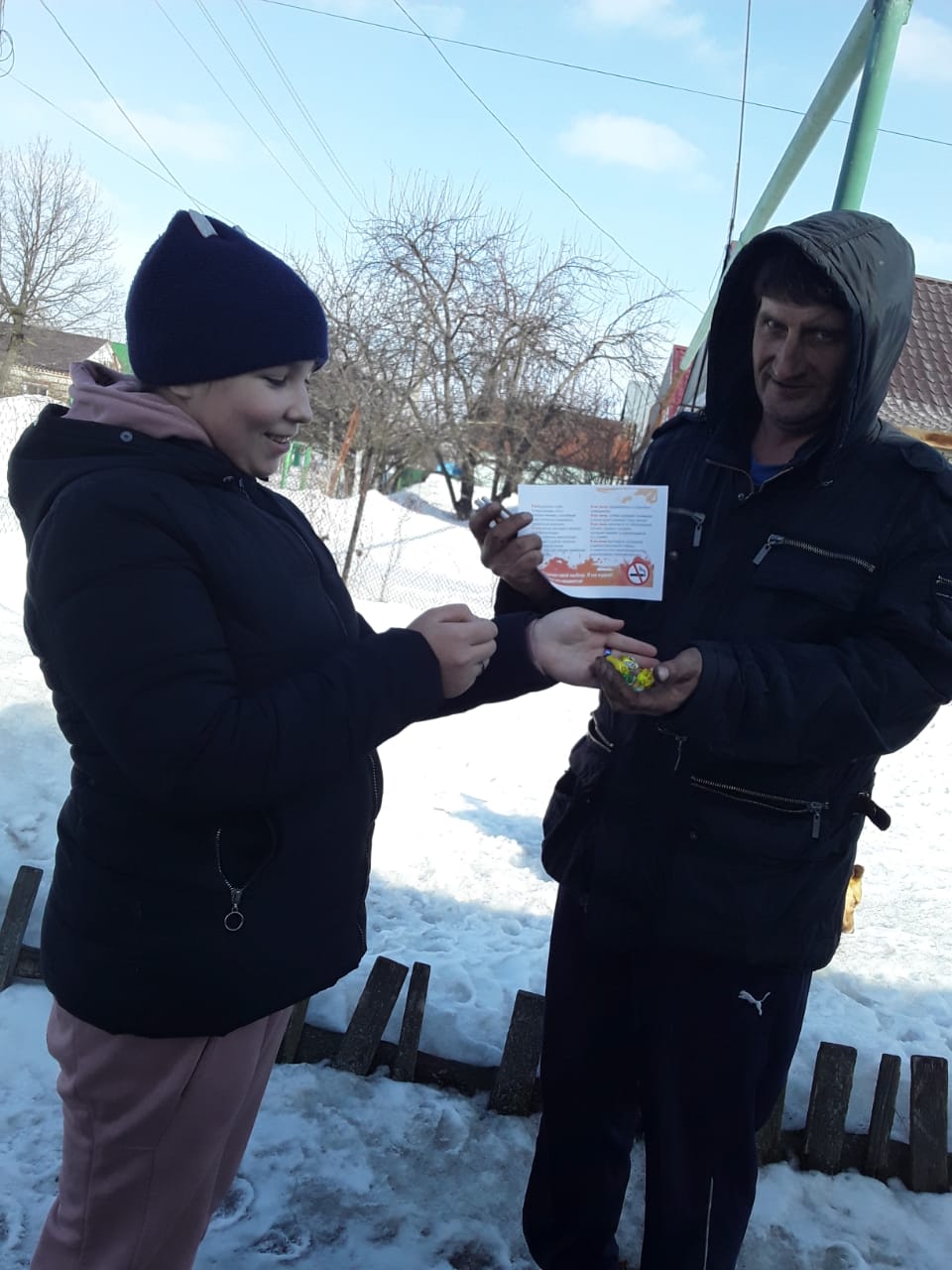 Акция
«Меняю сигарету на конфету»
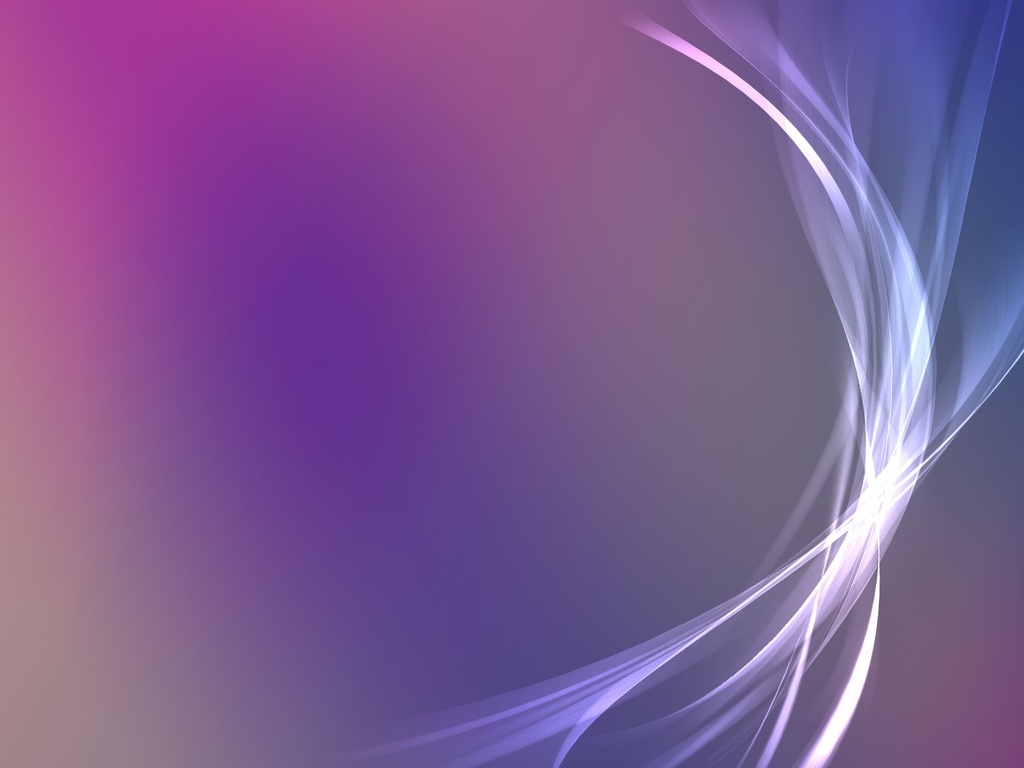 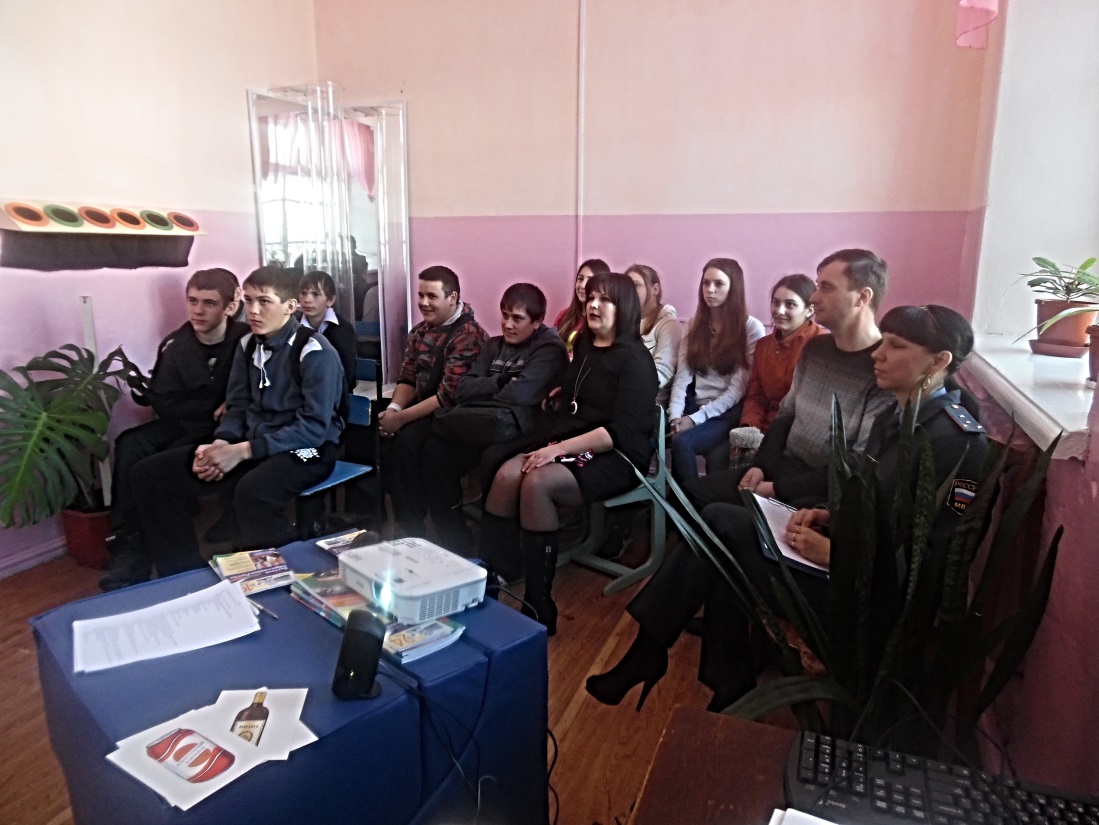 П












Правовой час «Не переступи черту»
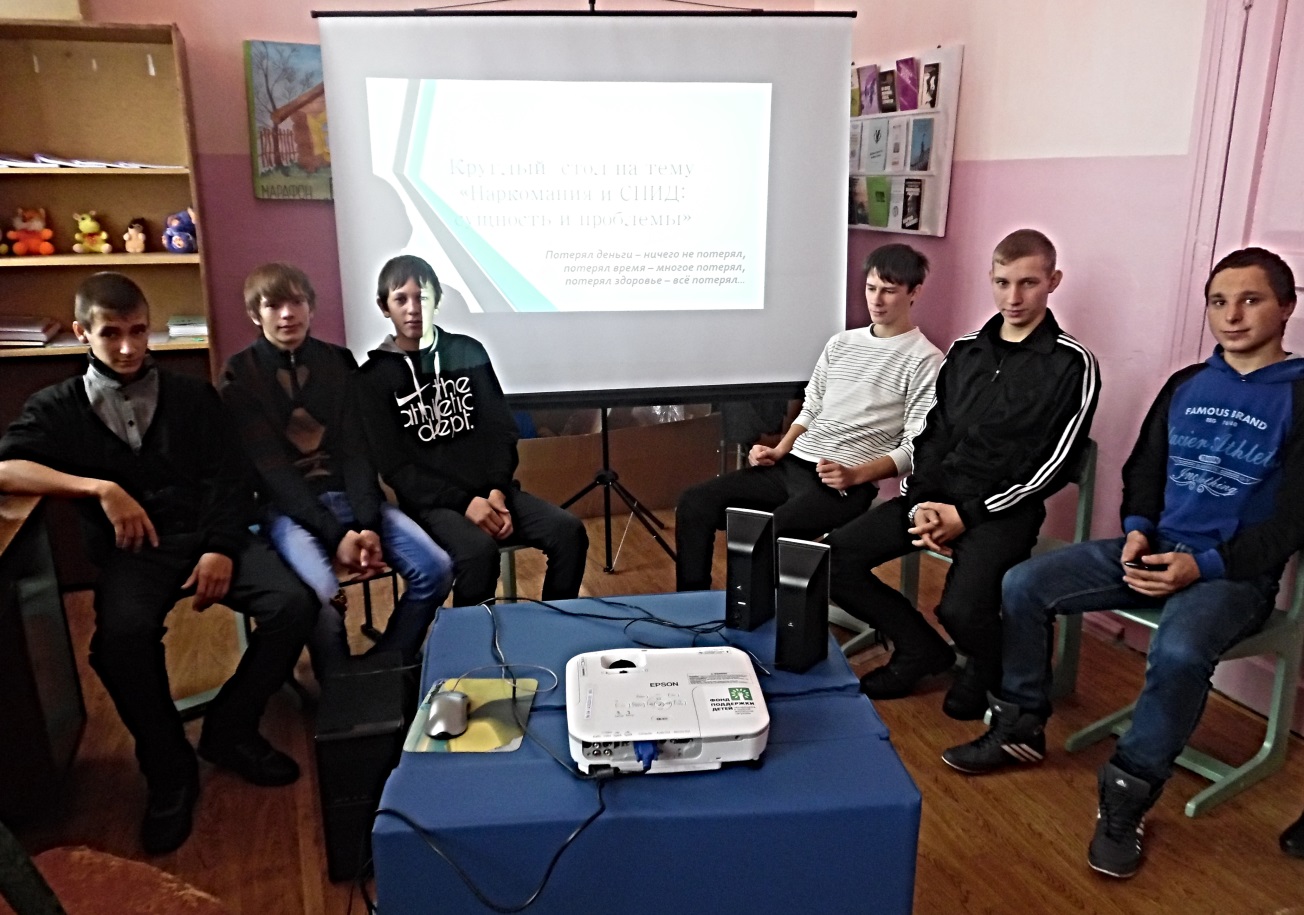 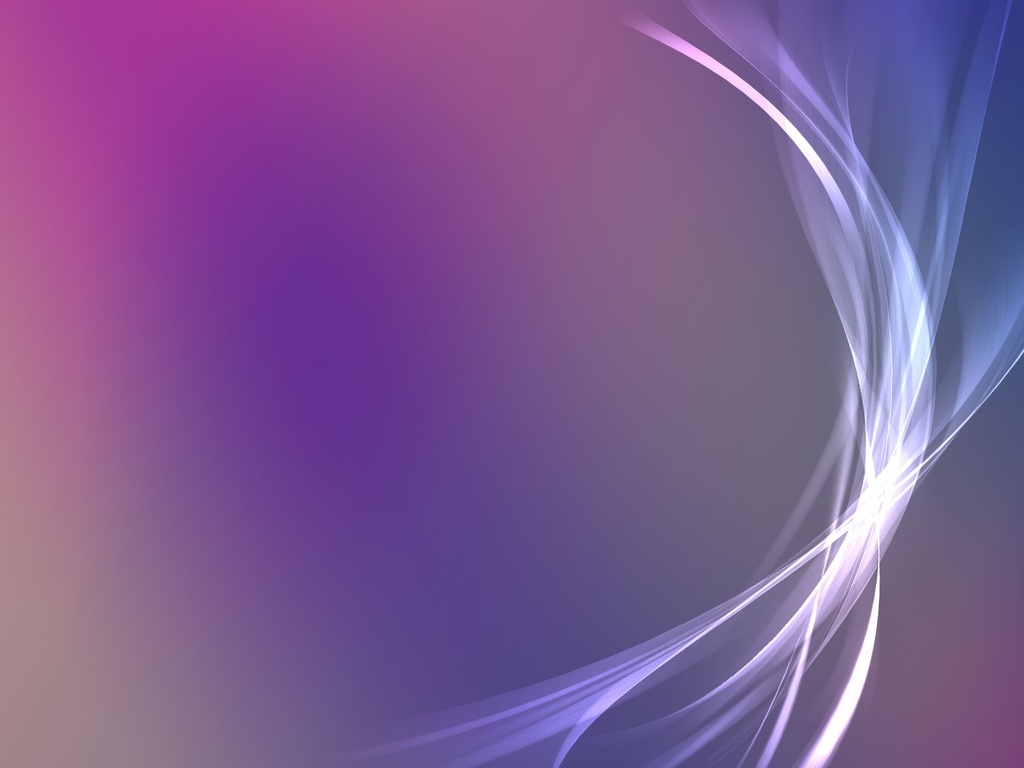 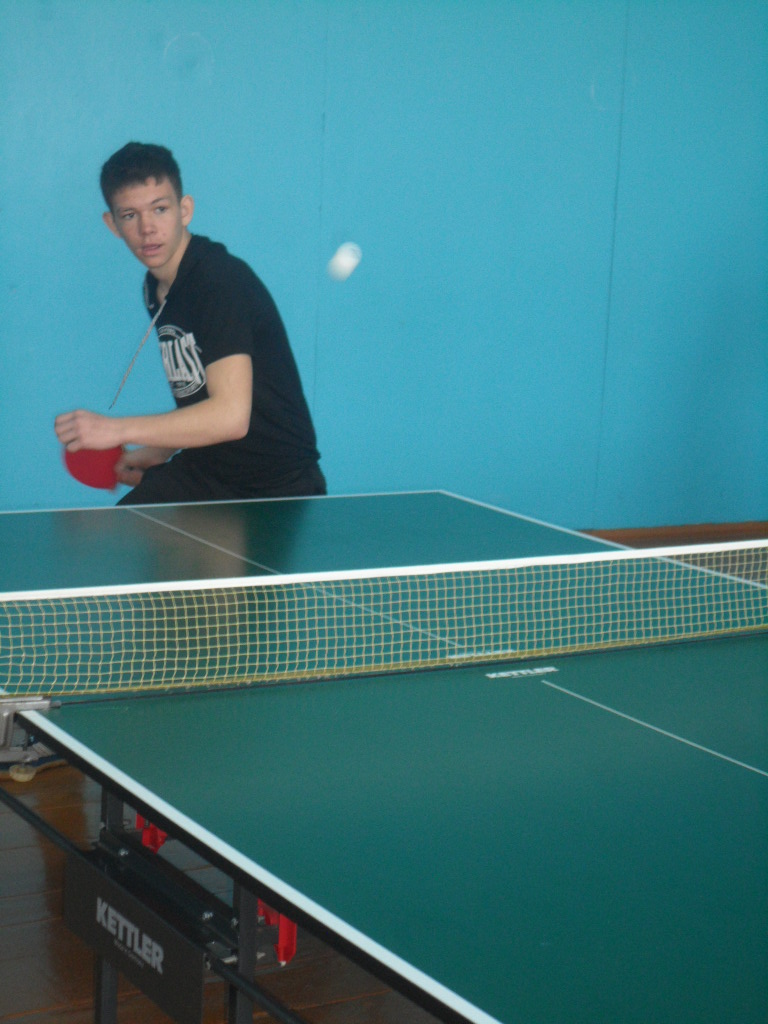 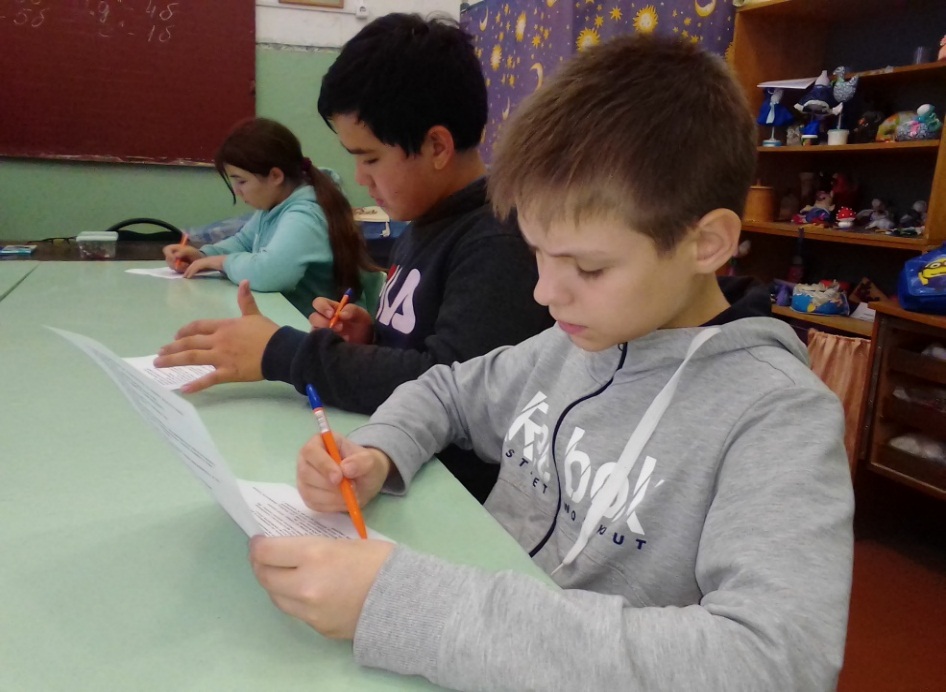 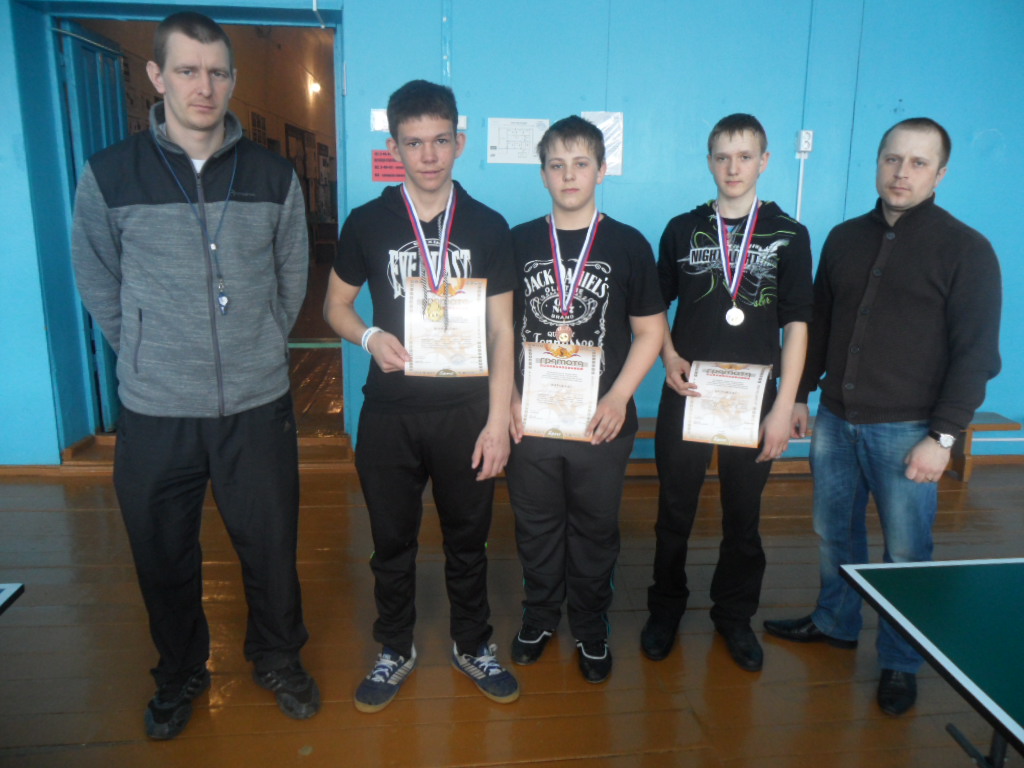 «Мы за здоровый образ жизни»
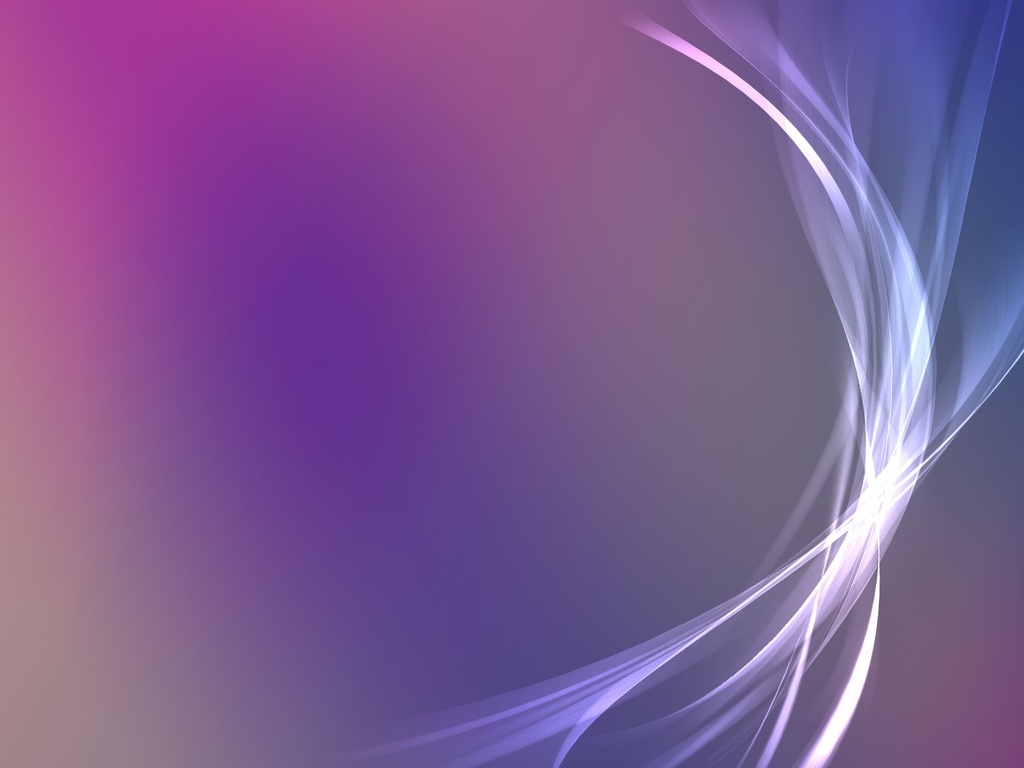 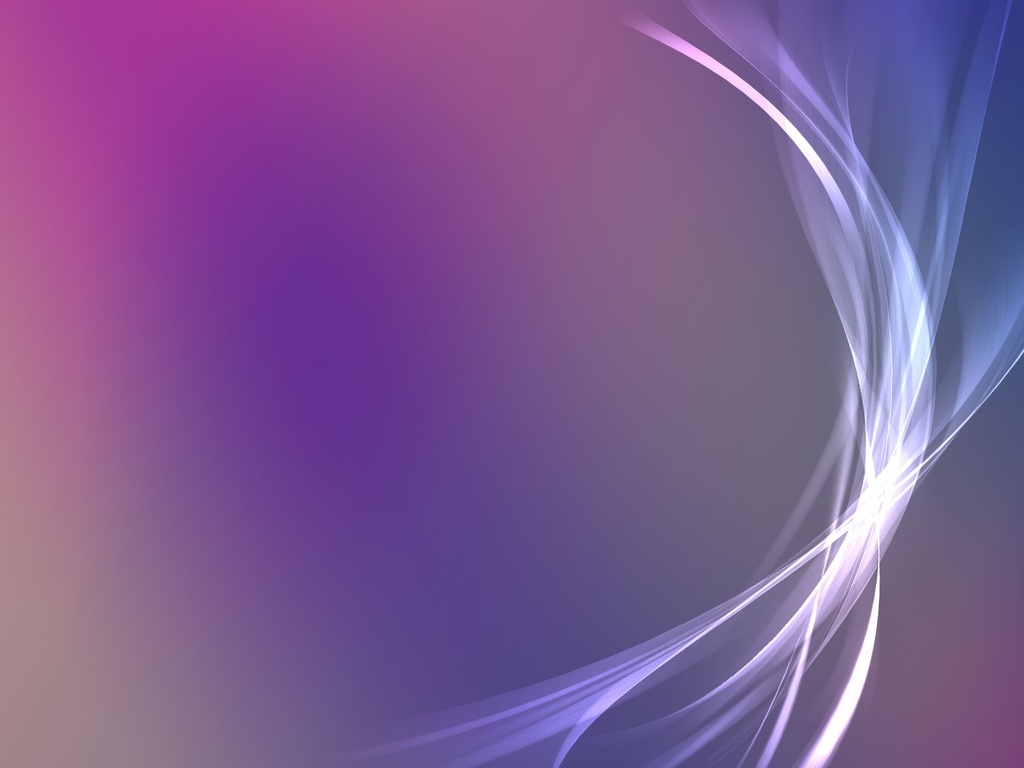 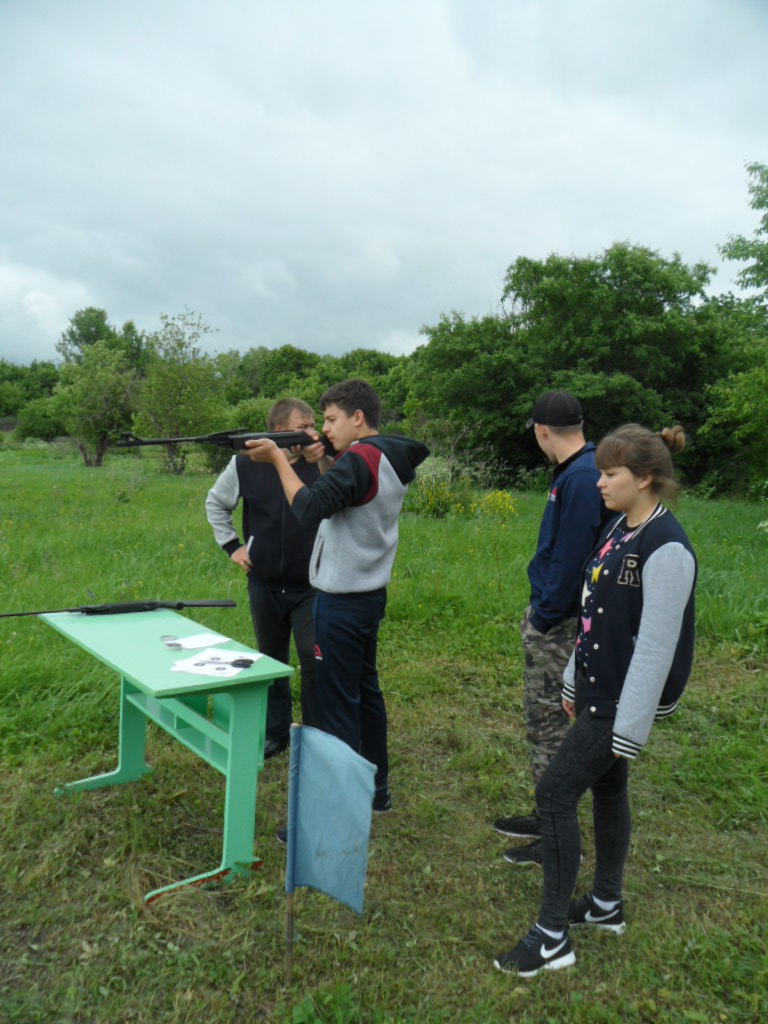 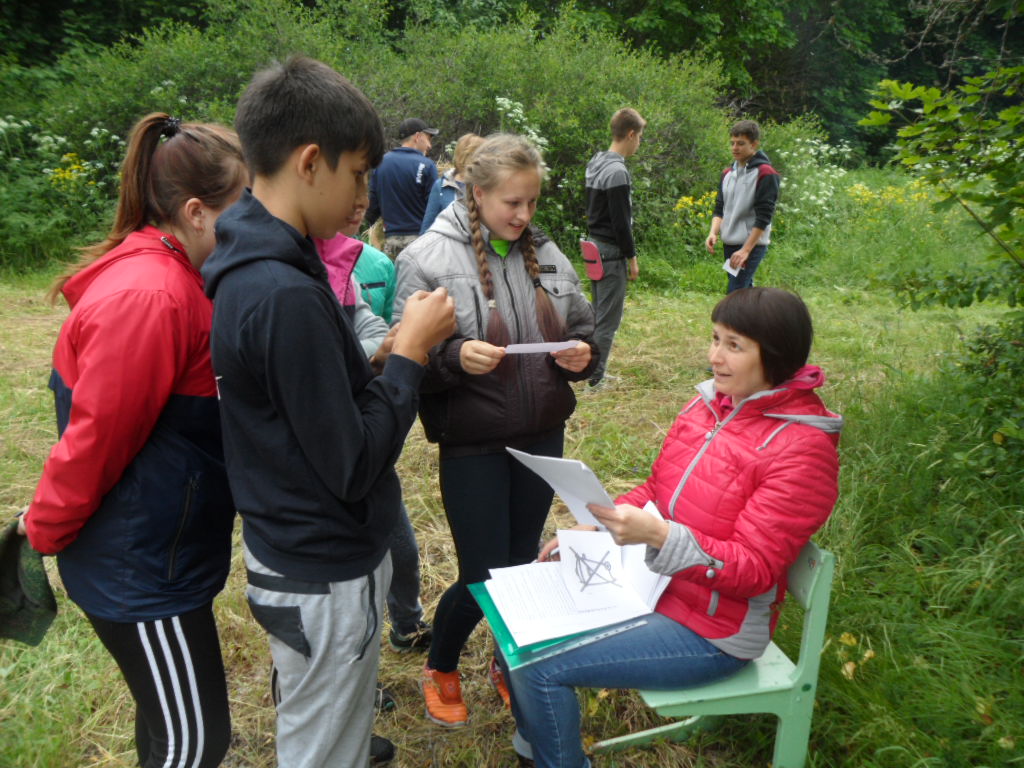 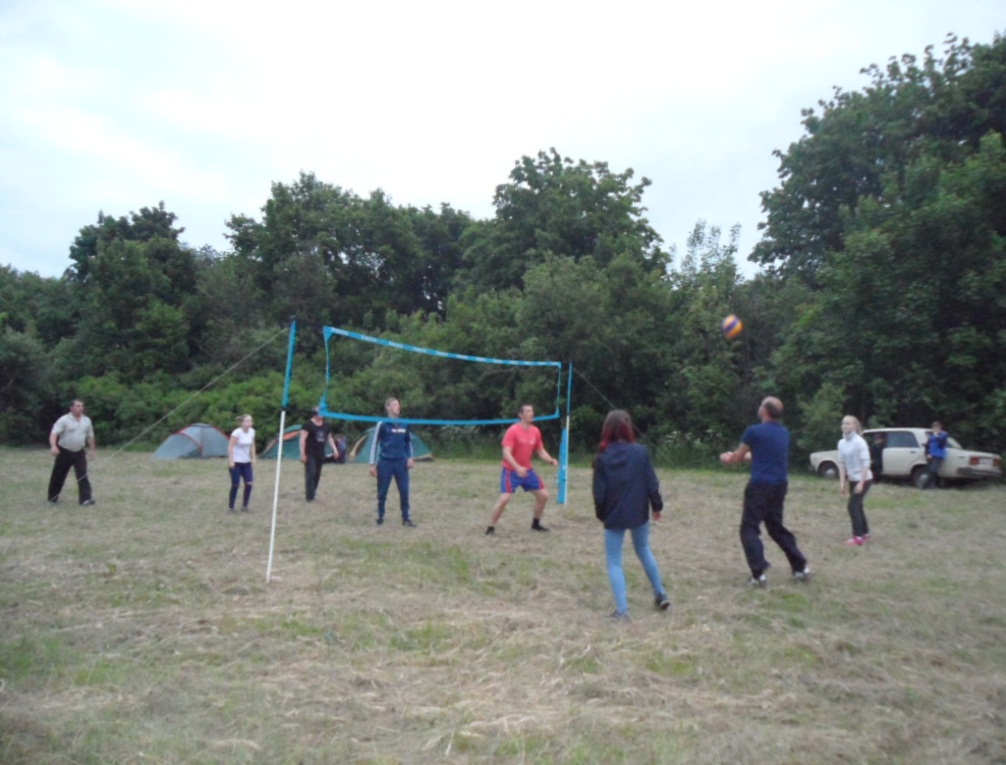 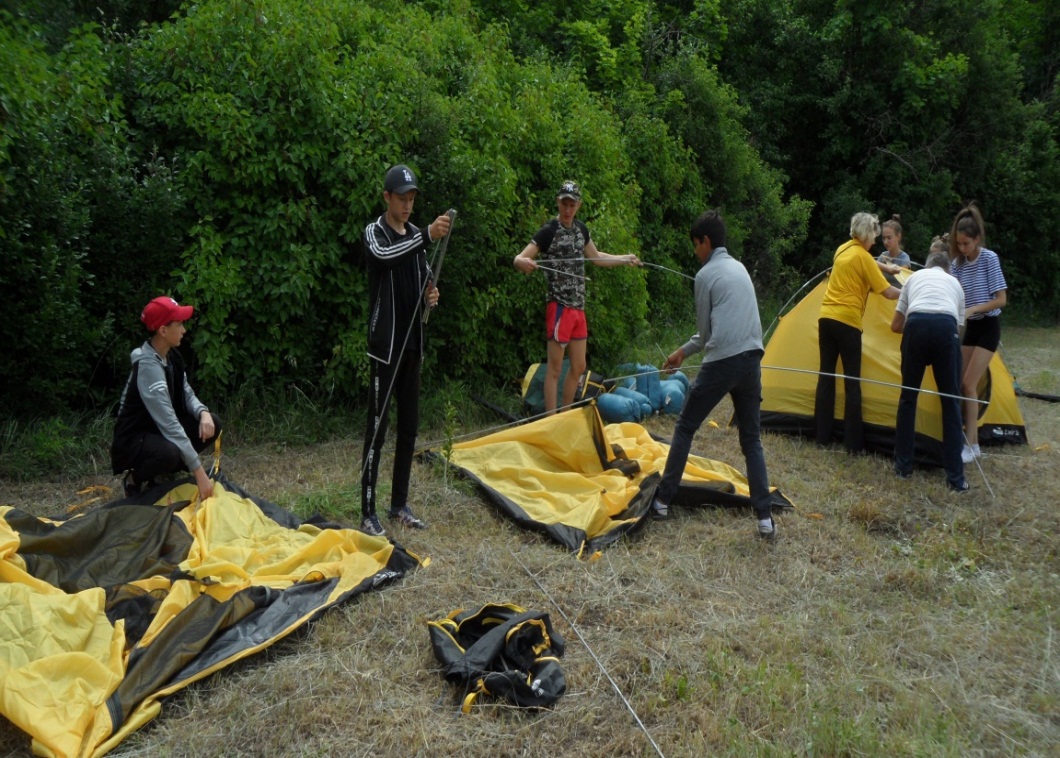 «Моя малая Родина»
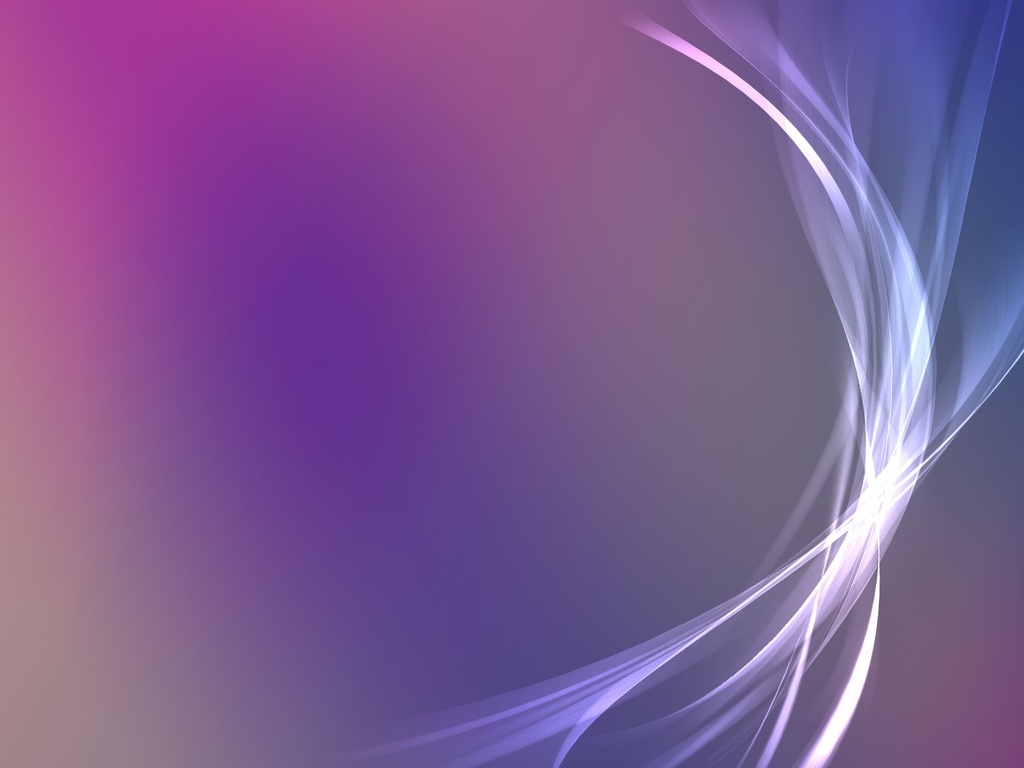 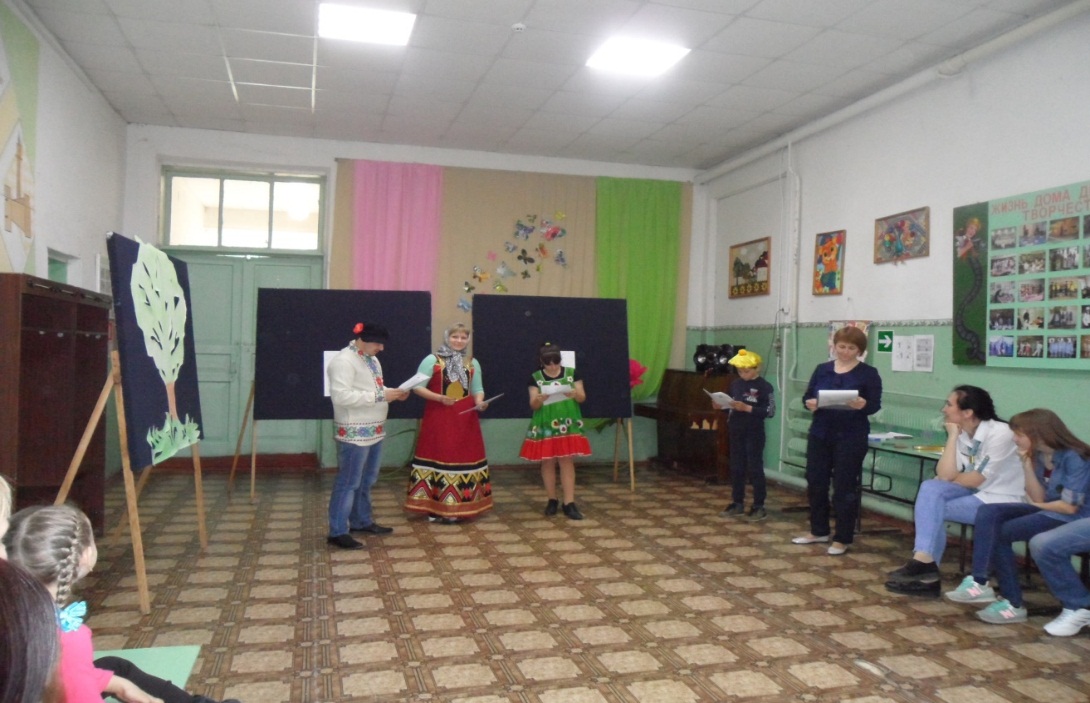 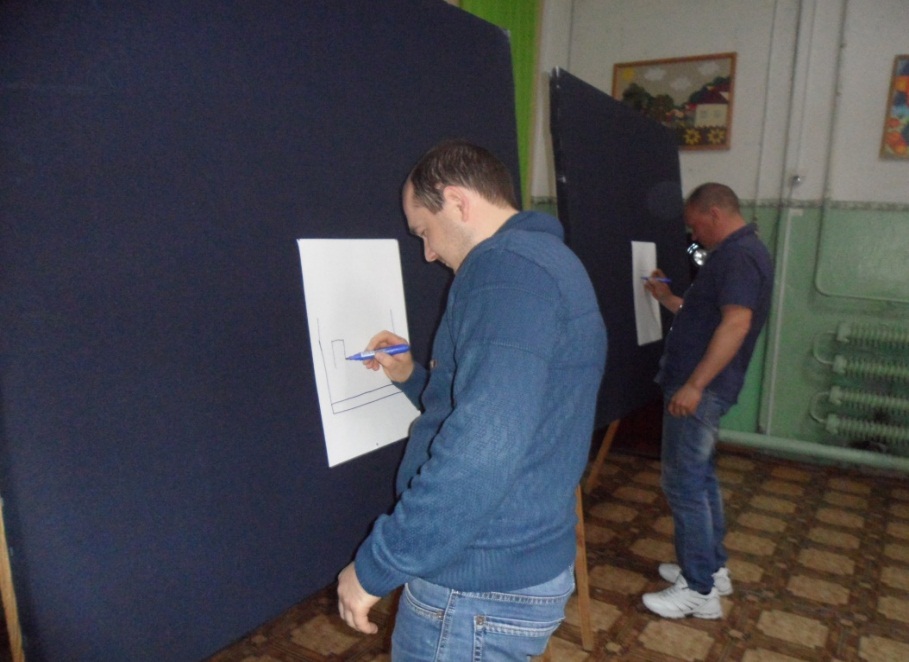 Работа с родителями
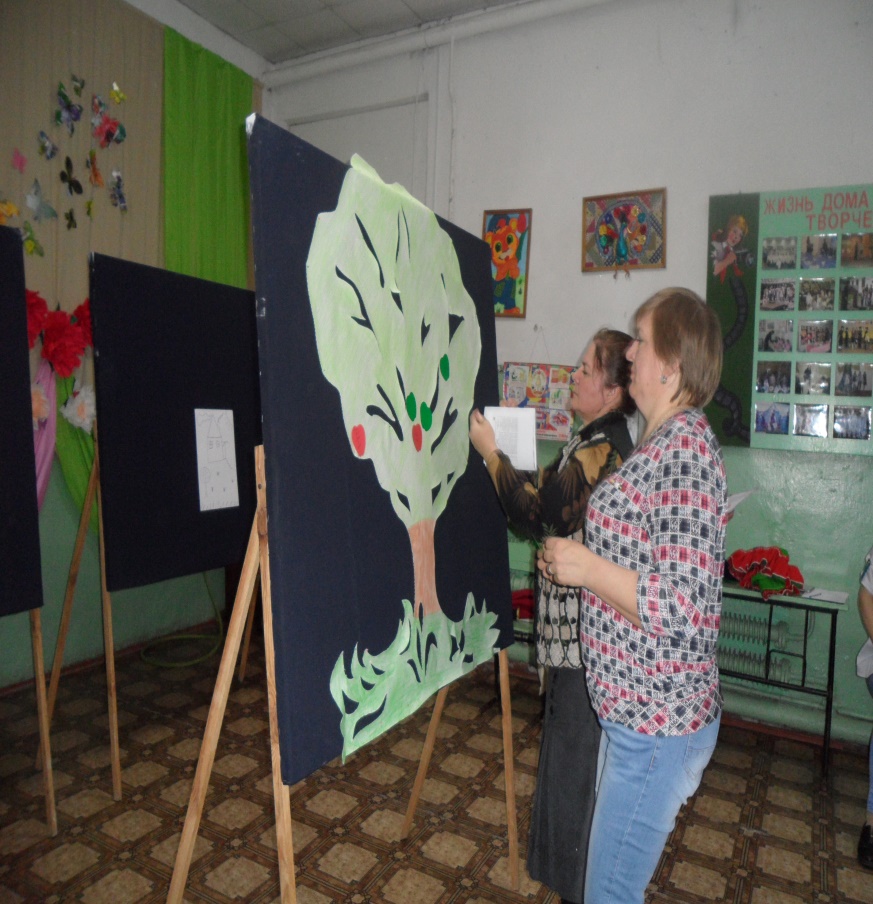 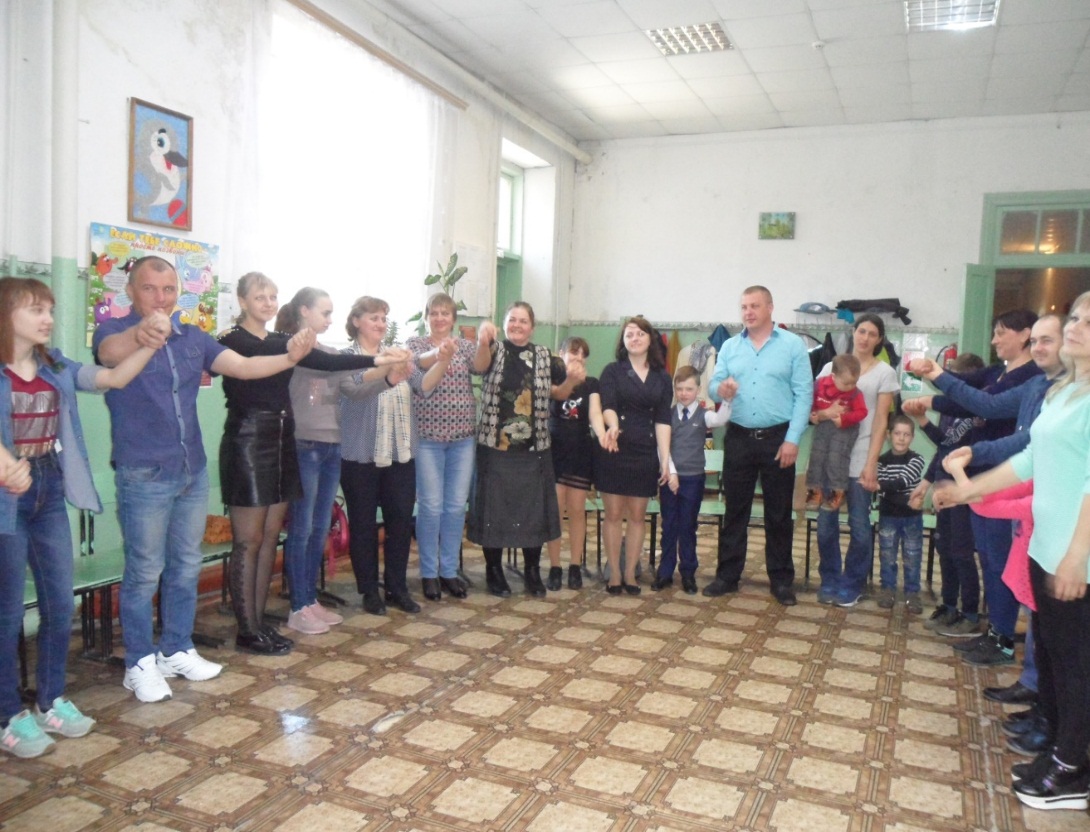 Круглый стол «Моя крепкая и дружная семья»
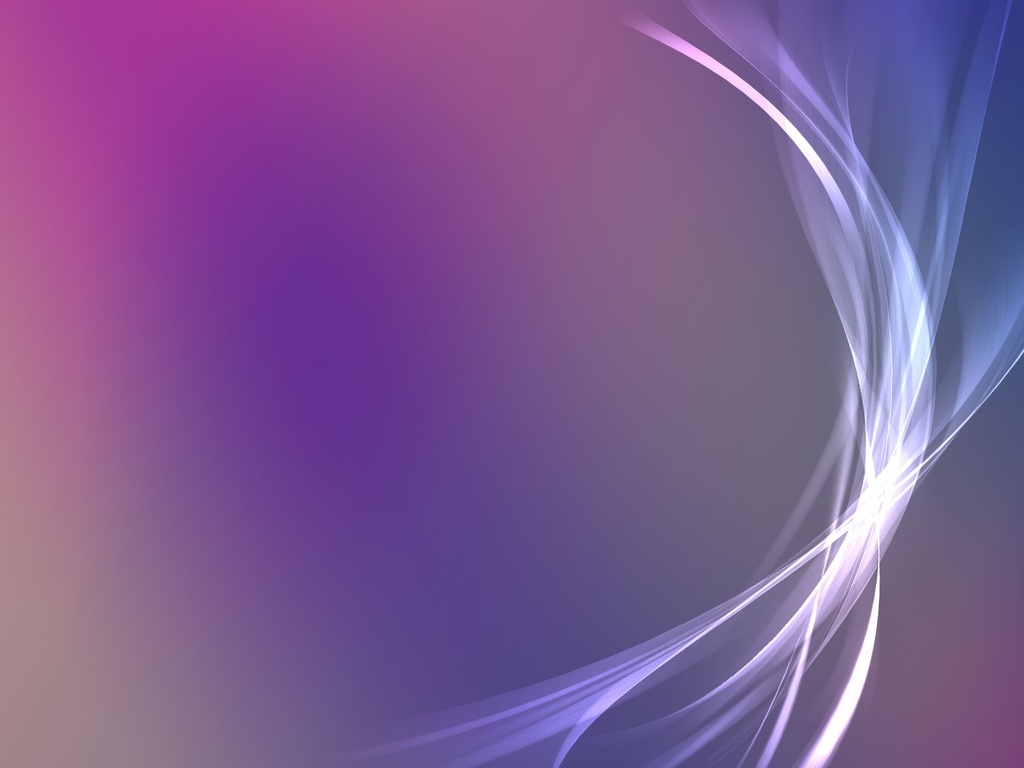 Мастер-классы для детей и родителей
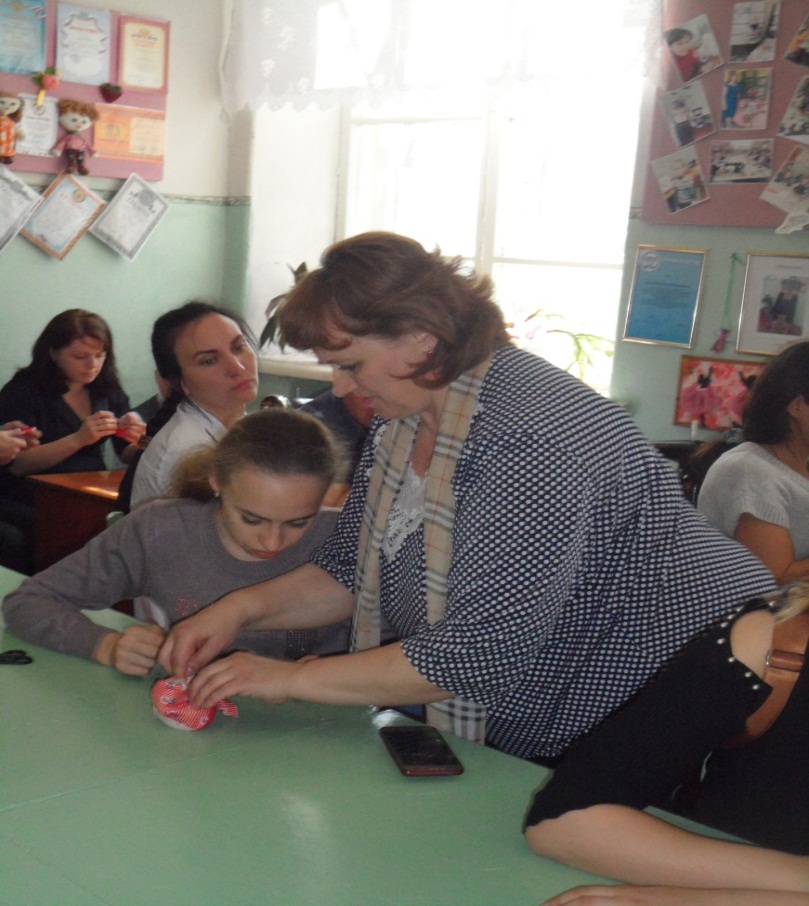 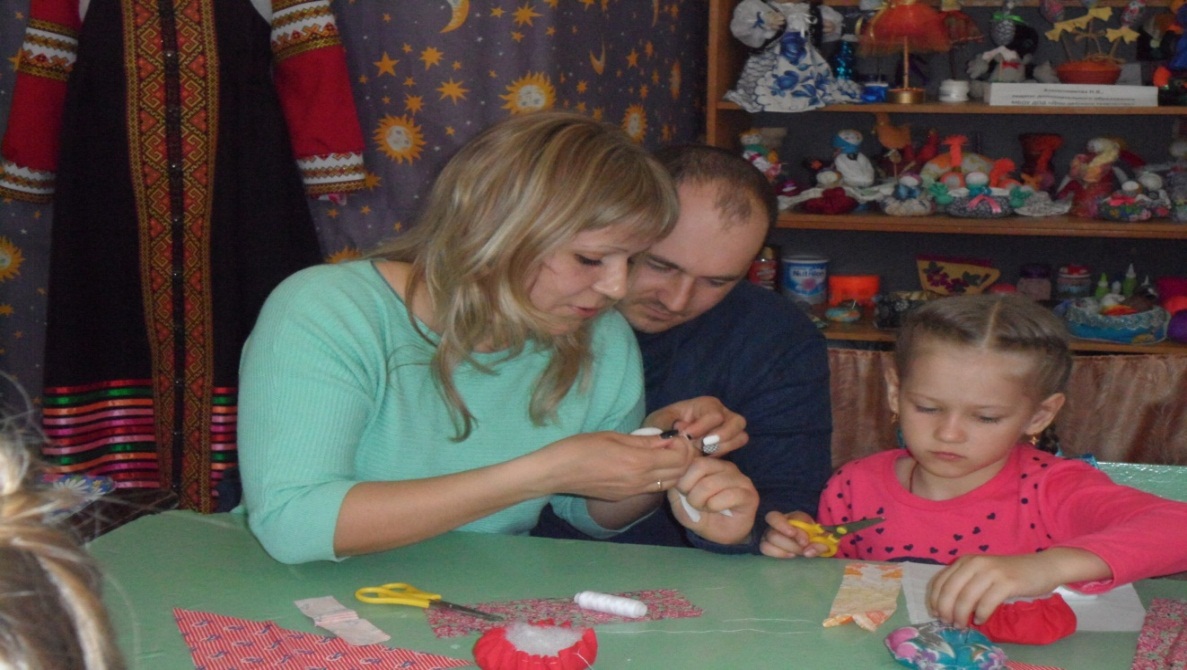 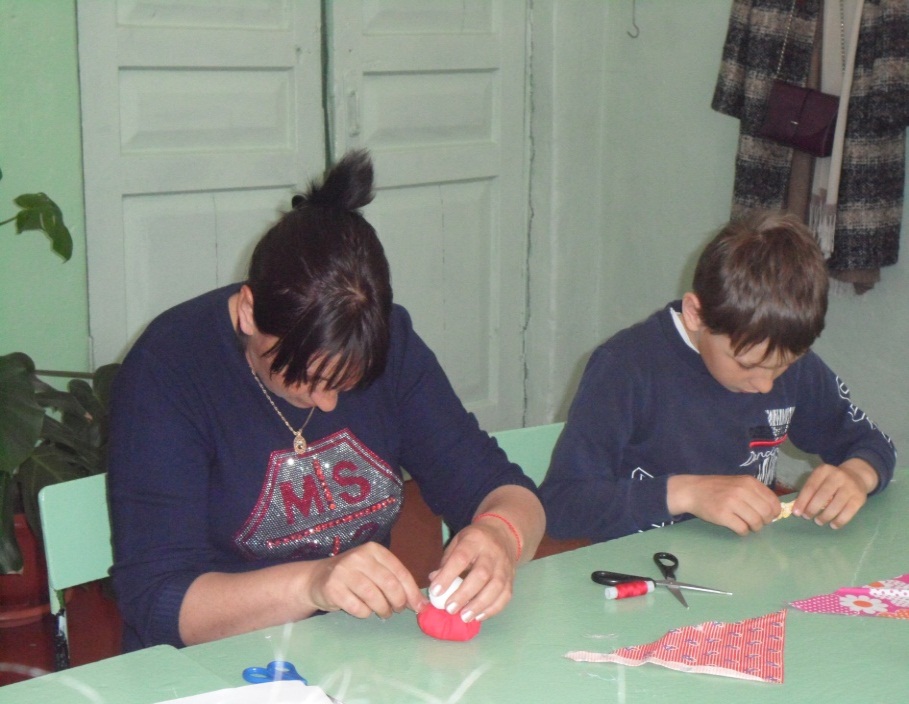 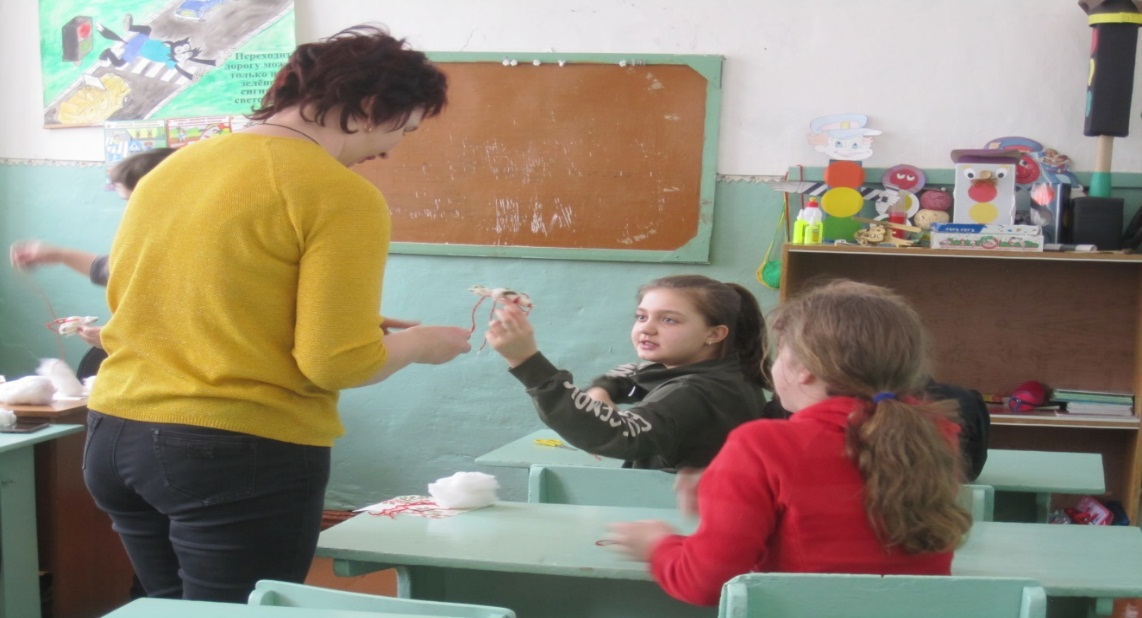 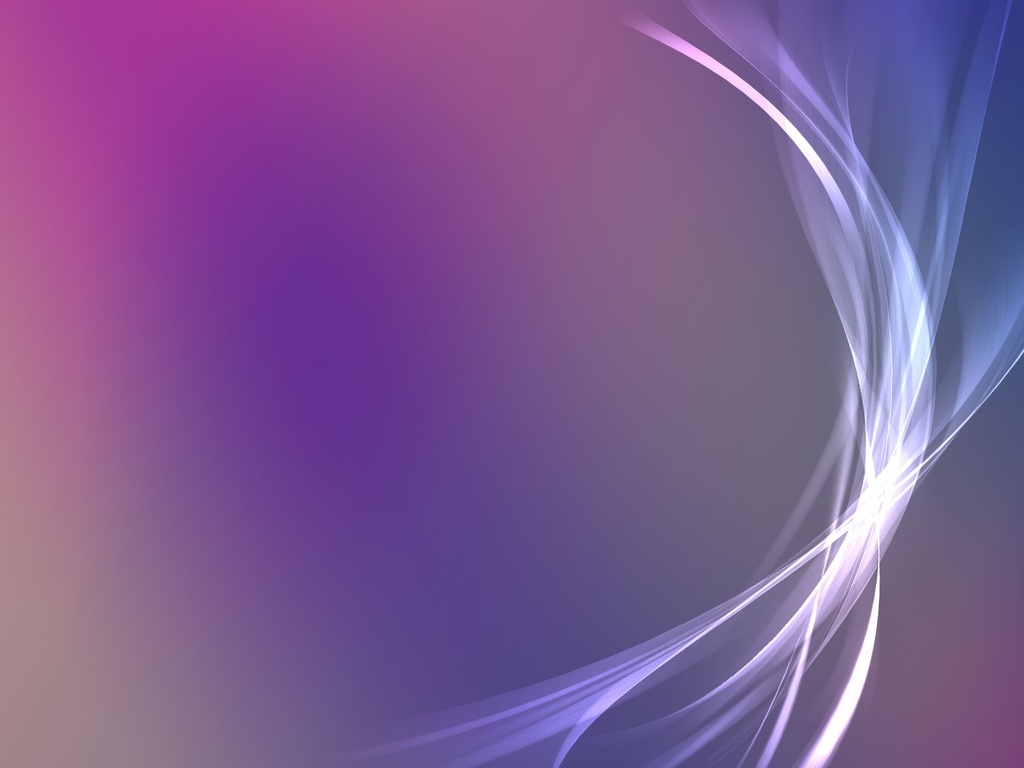 Час правового просвещения 
                                      «Ребенок-подросток-гражданин»
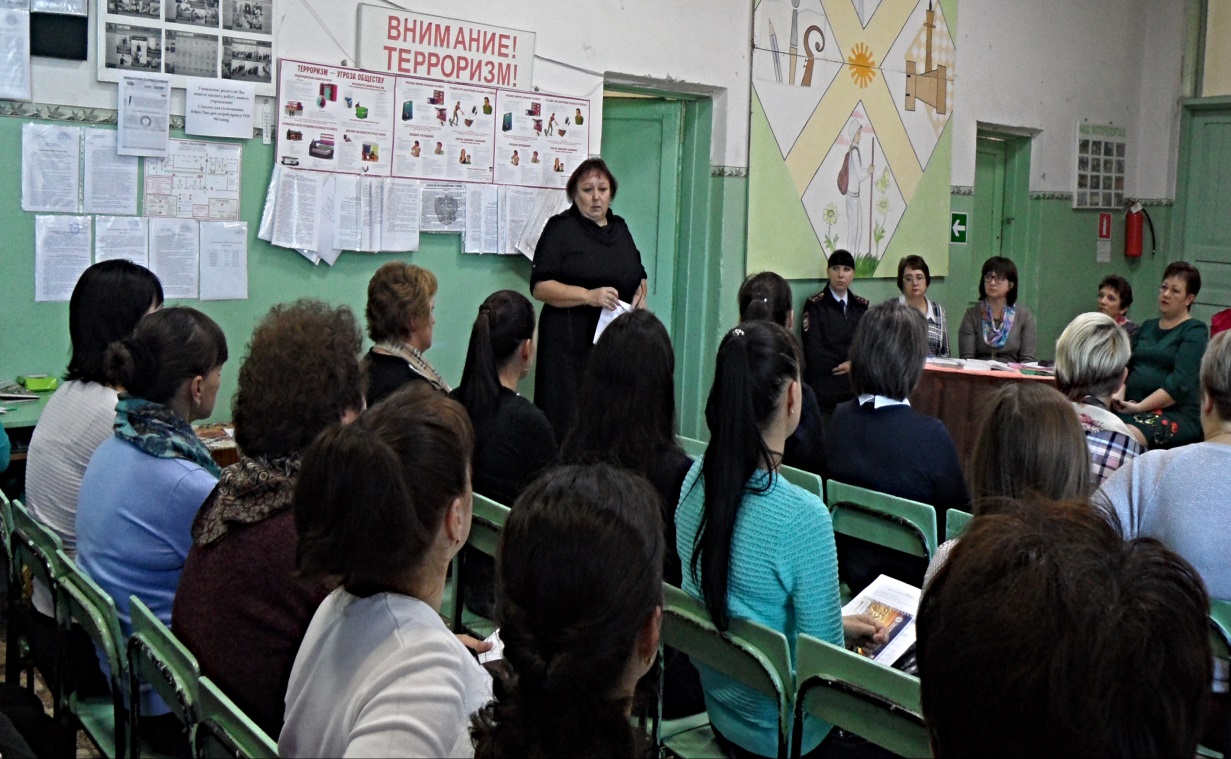 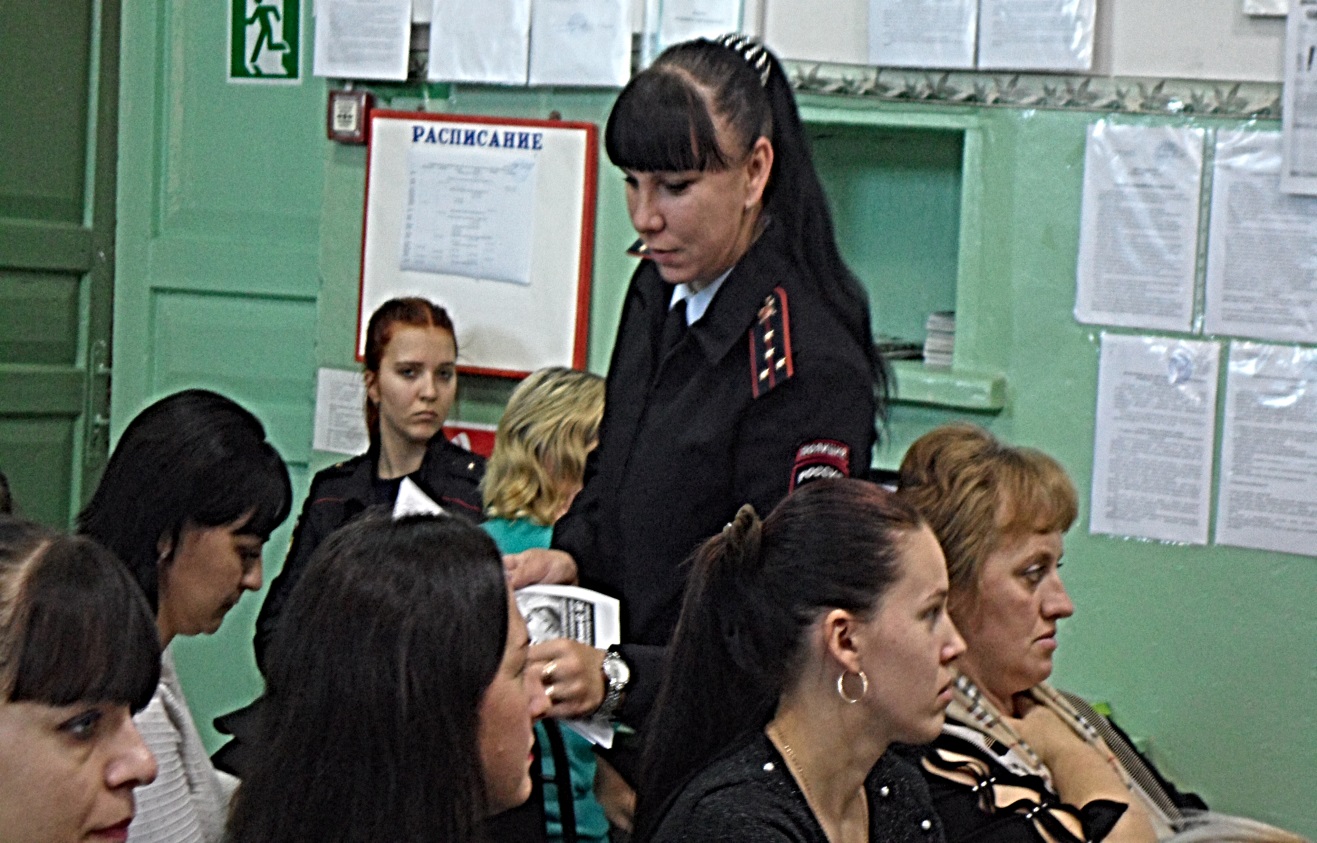 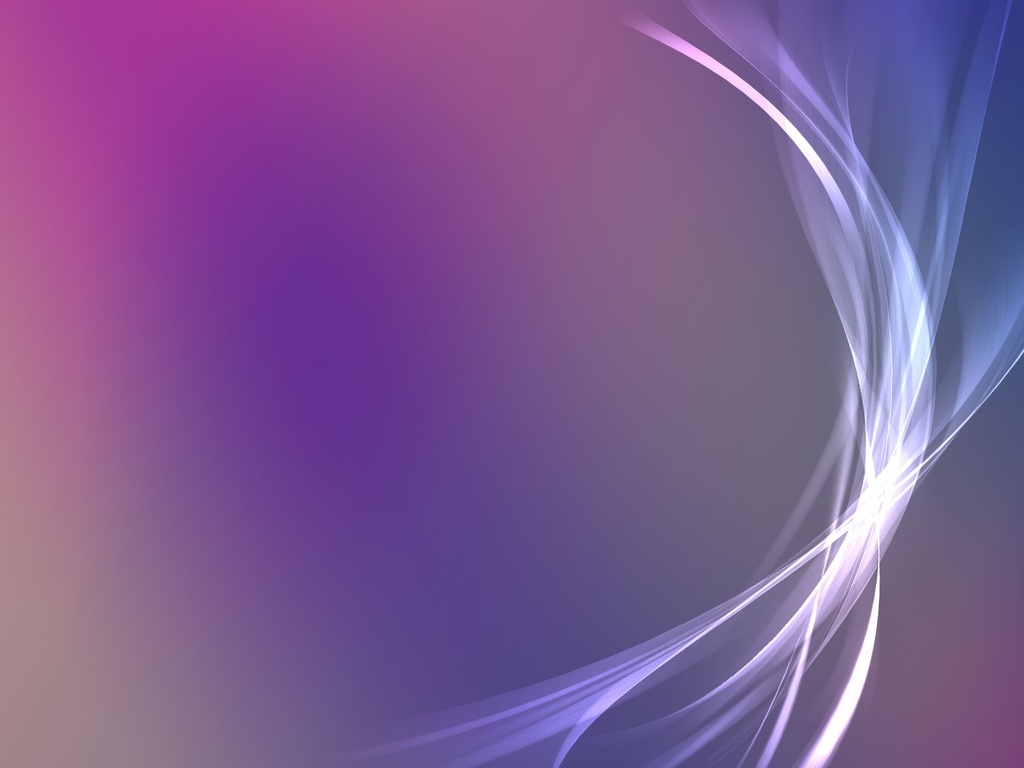 Работа с педагогами
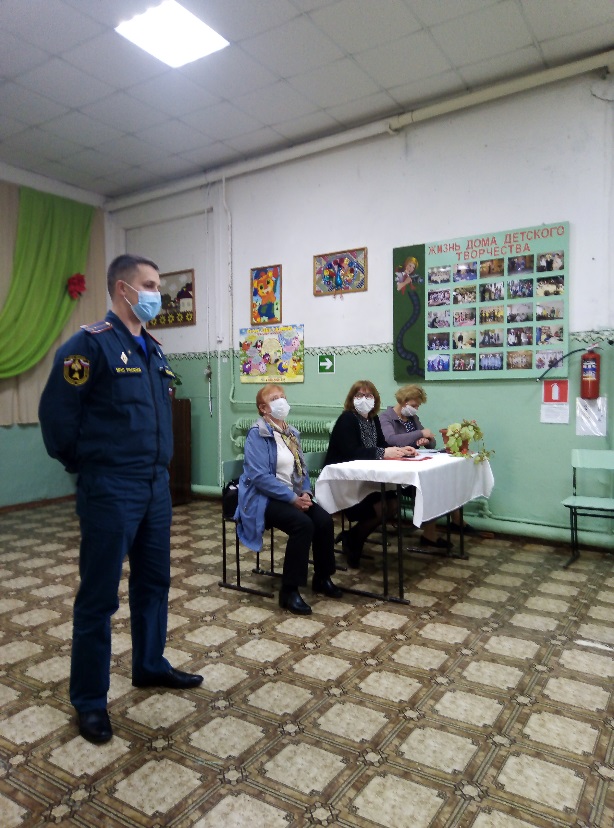 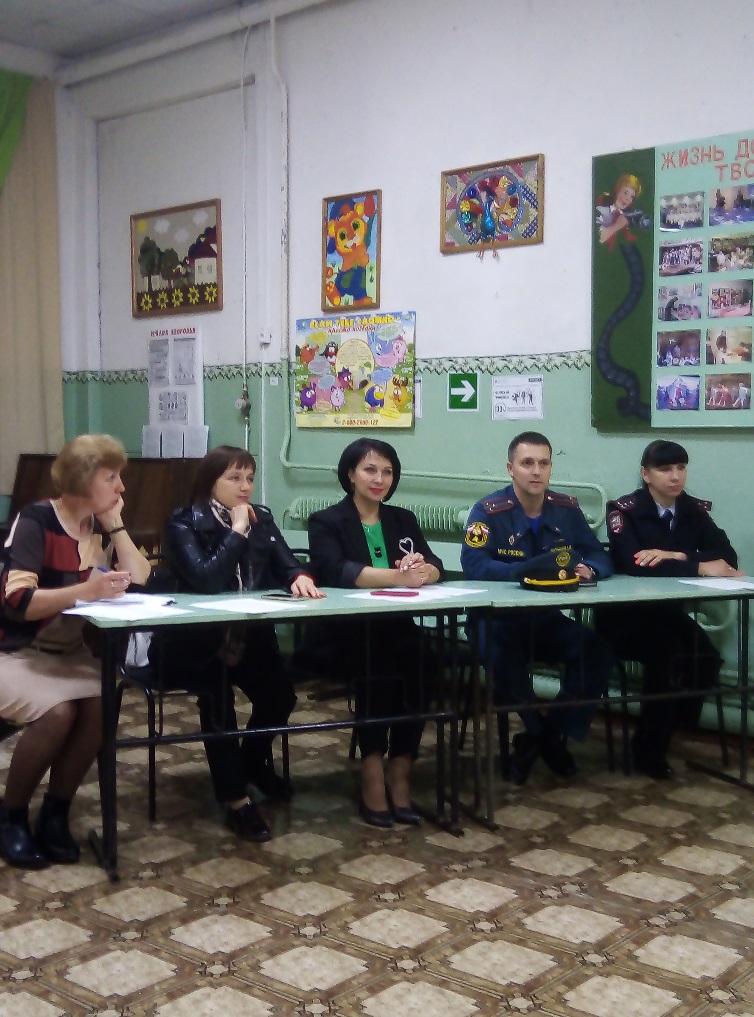 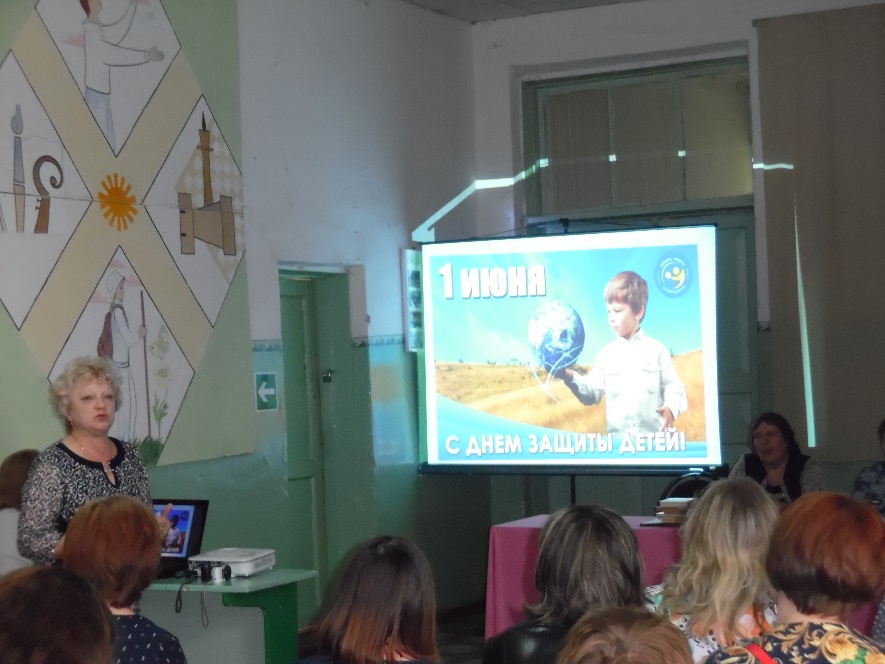 Межведомственные
 семинары
 с педагогами